ŠUMARSKI TEHNIČAR
trajanje: 4 godine 

Upisujemo: 20 učenika/1 razredni odjel 

jedina šumarska škola u Sisačko-moslavačkoj županiji
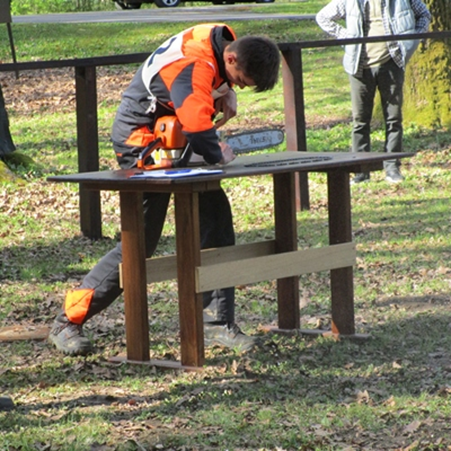 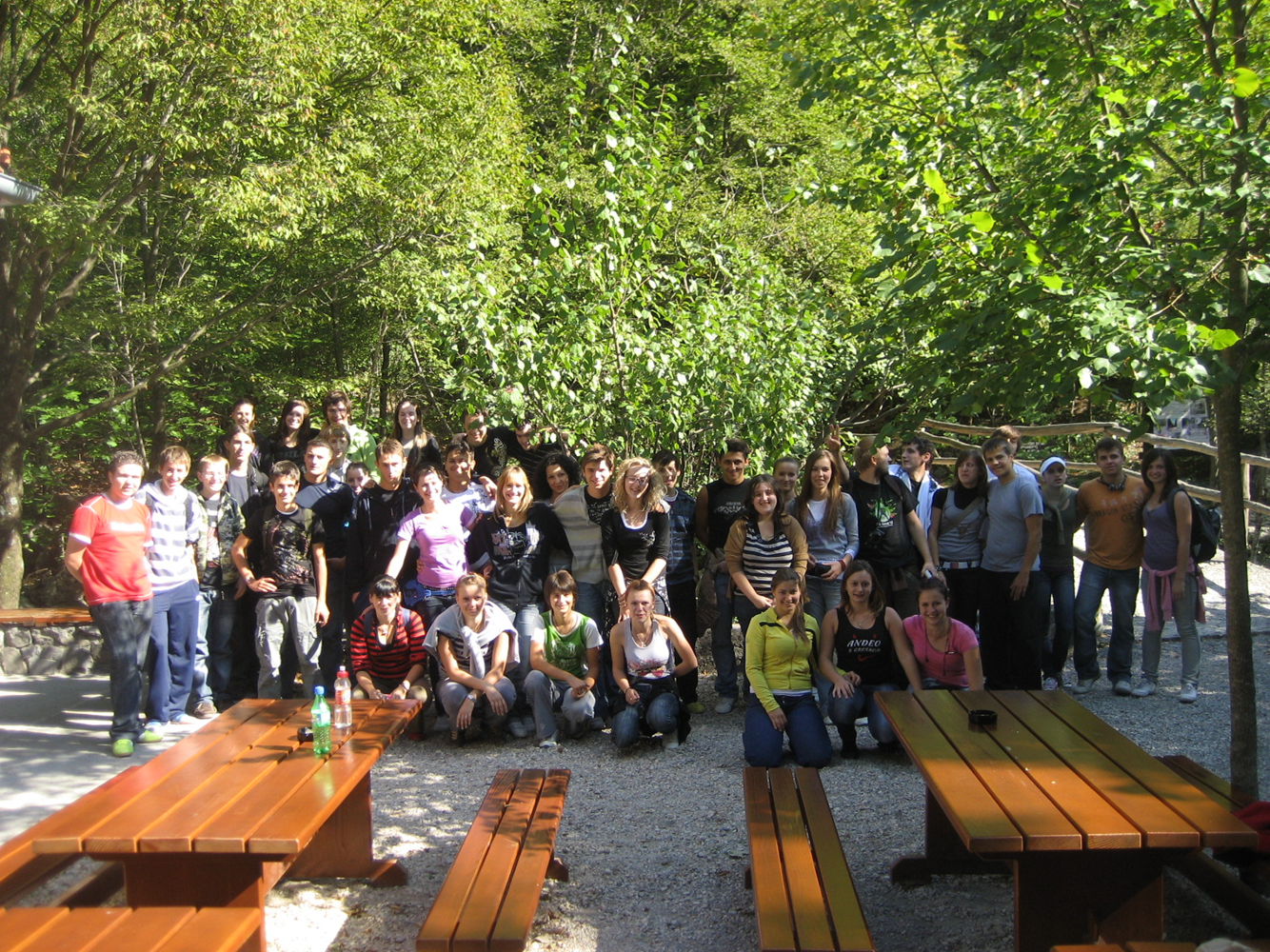 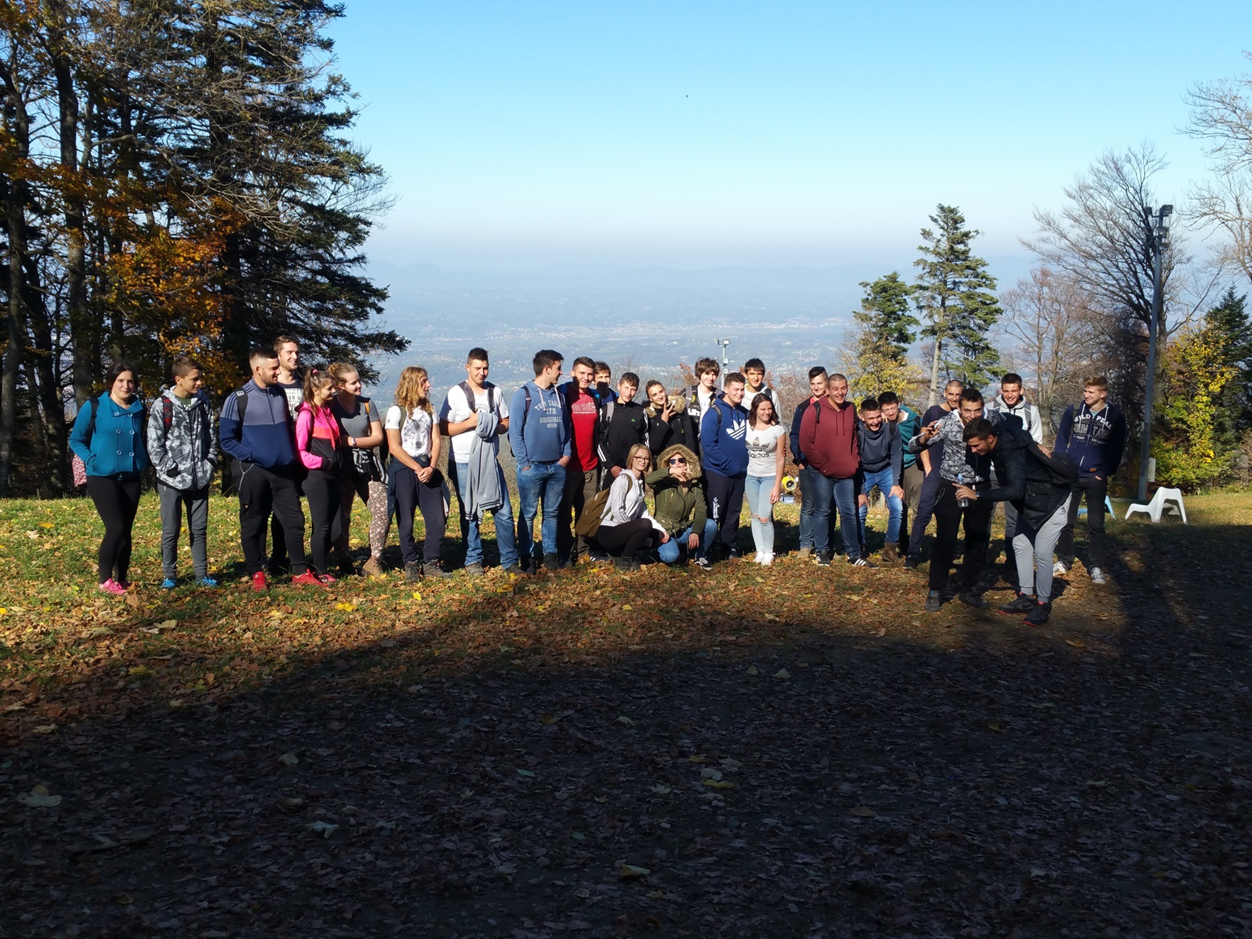 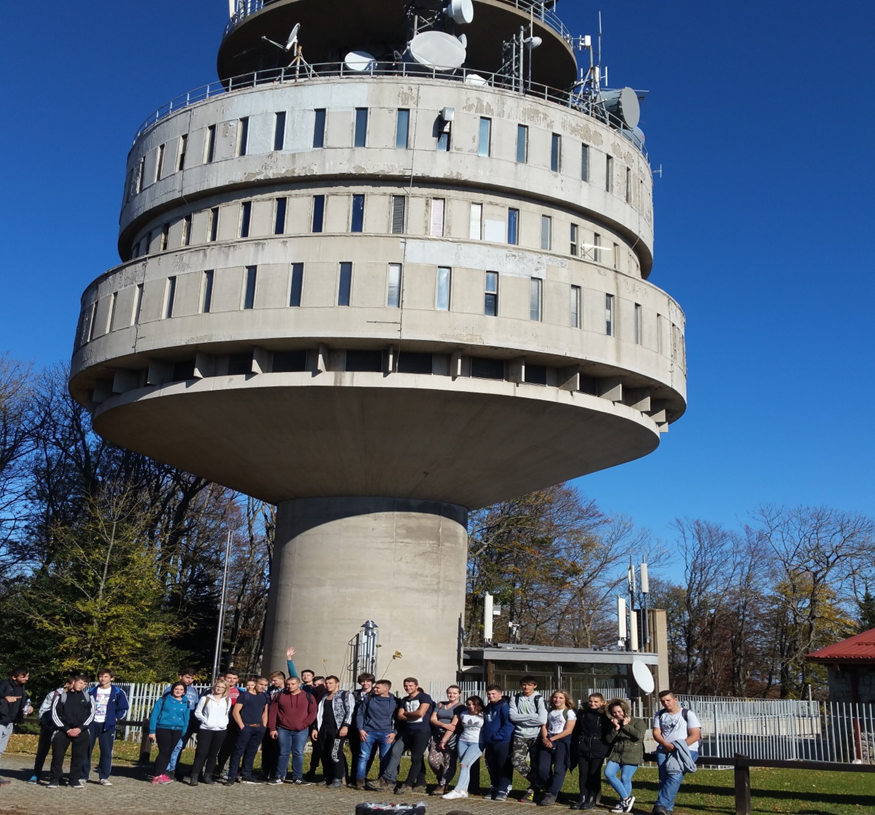 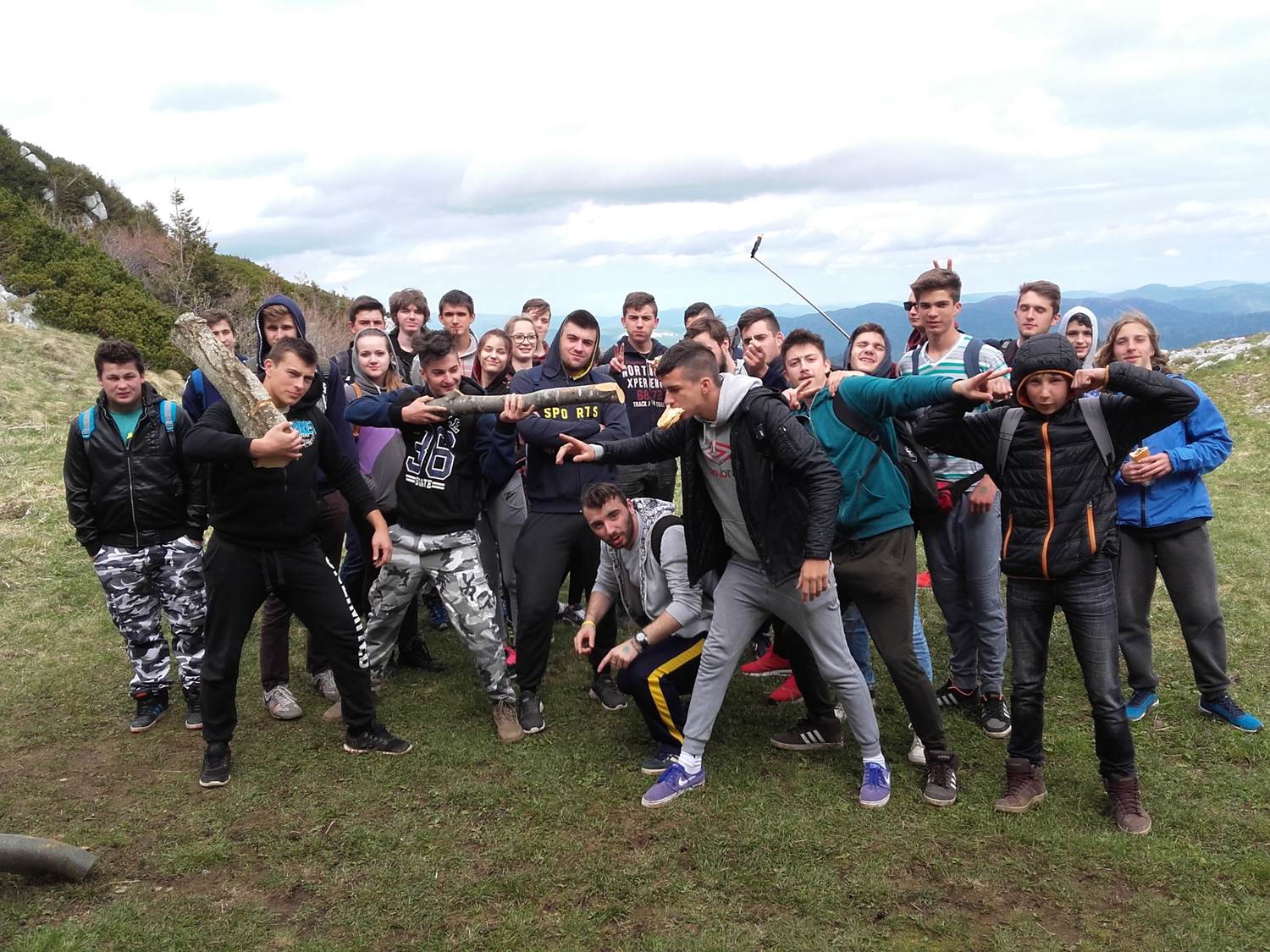 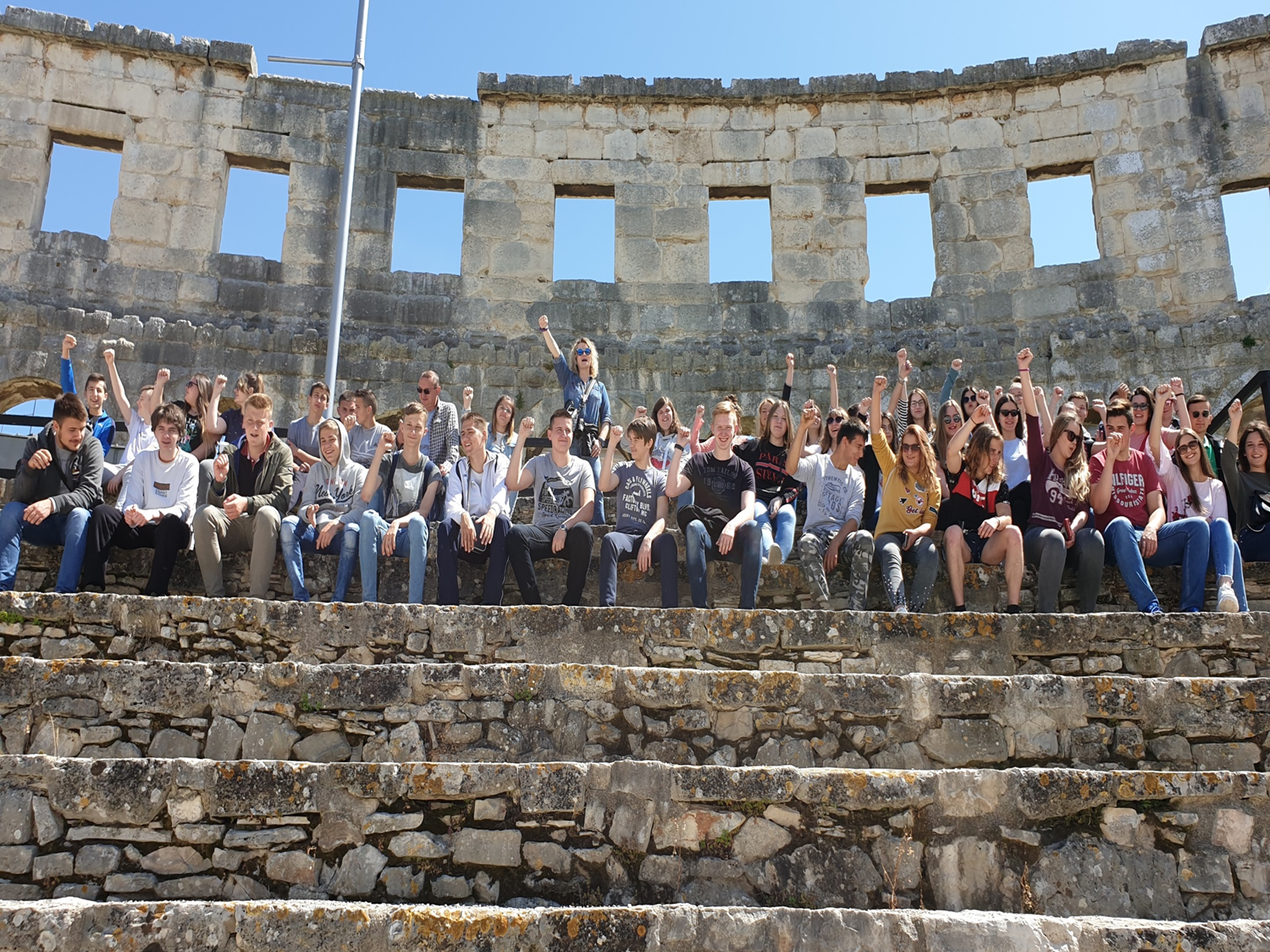 Tijekom svake godine predviđene su brojne stručne ekskurzije u naše Nacionalne parkove, Parkove prirode, Park šume, Arboretume, Botaničke vrtove, Šumarski institut, te Posebne rezervate prirode
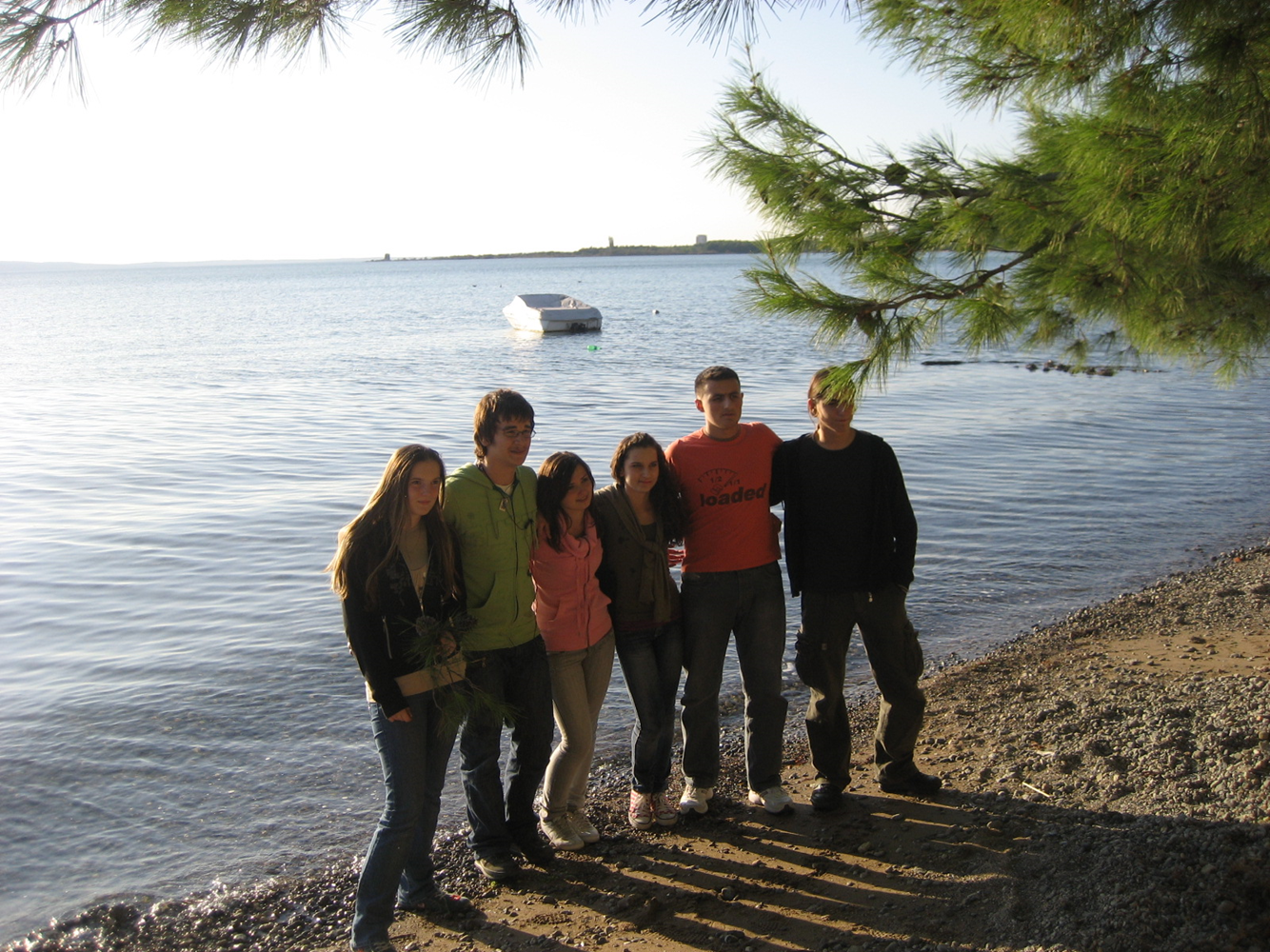 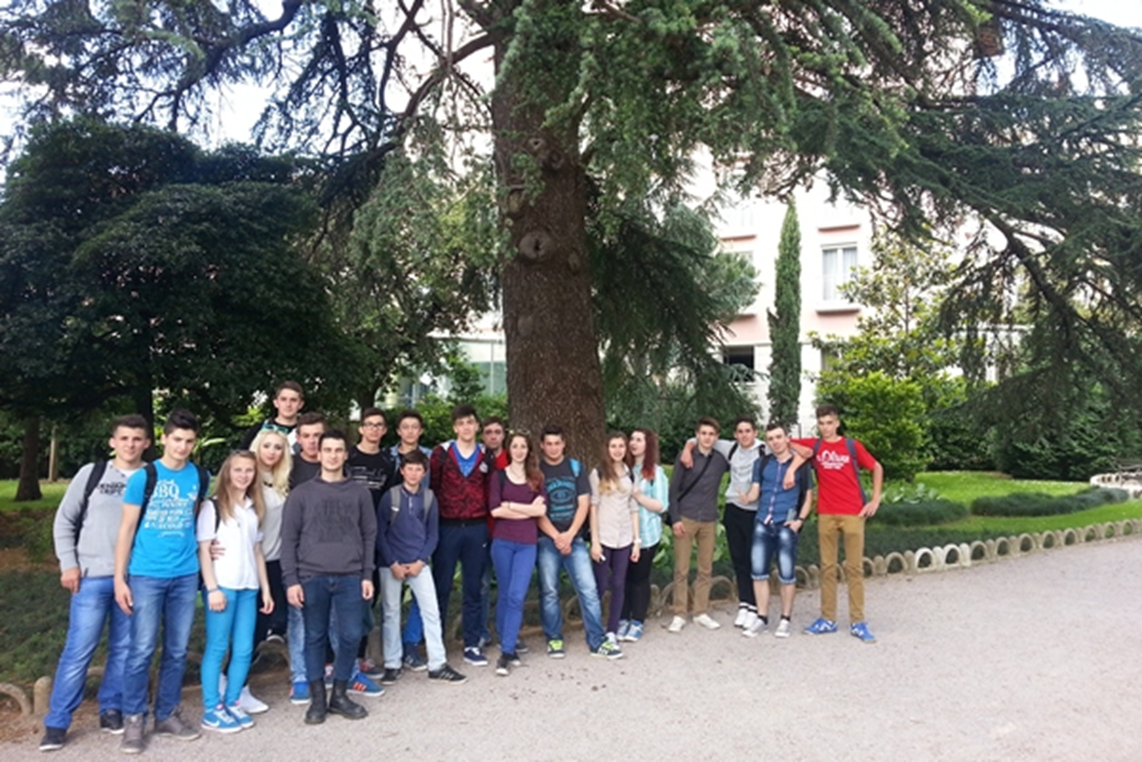 Terenska nastava
Nastava u prirodi
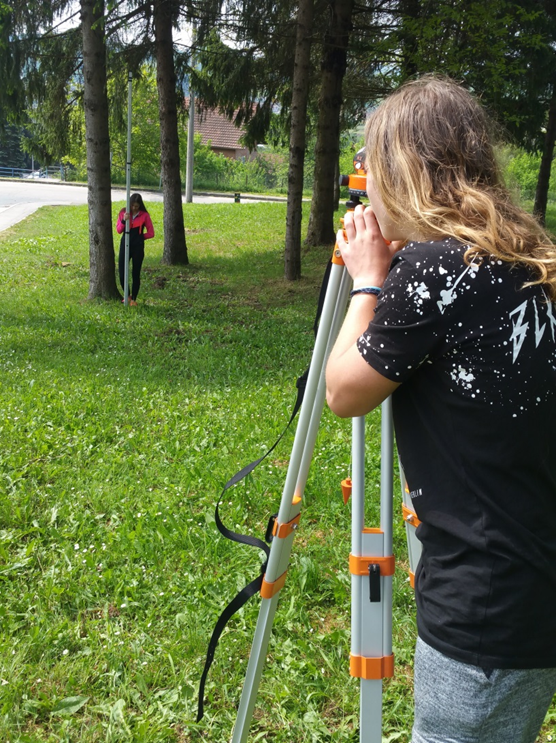 Stručna praksa
Rad s najmodernijim instrumentima
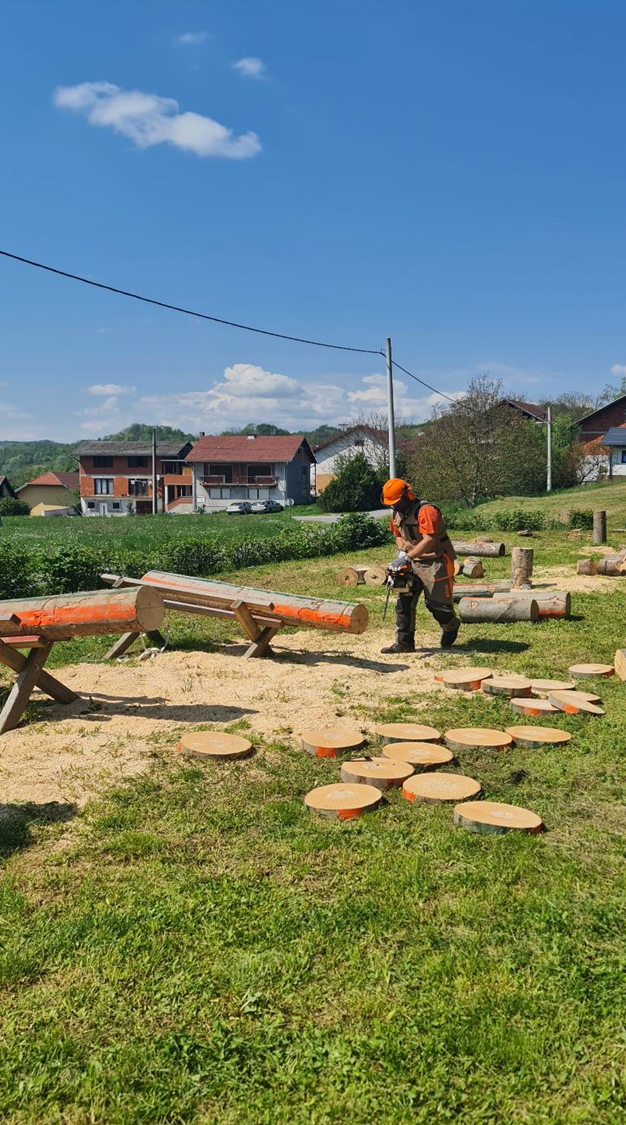 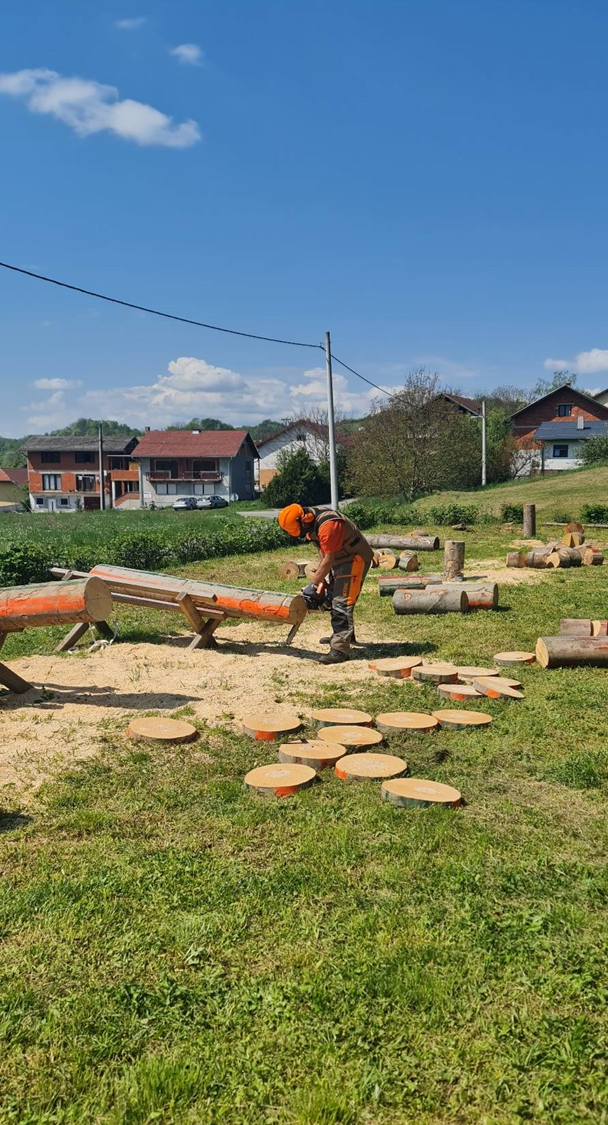 Šumarski poligon
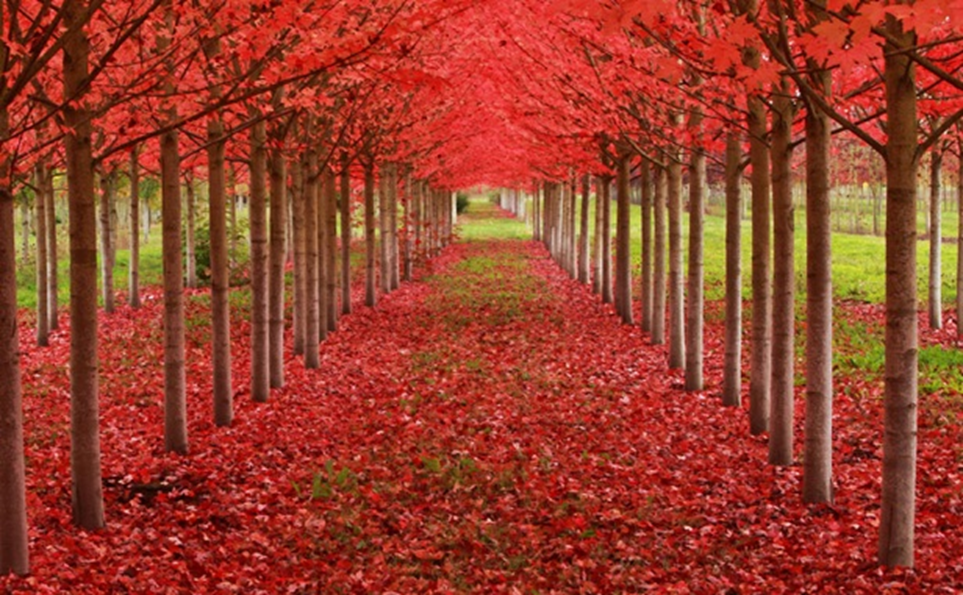 Parkovna kultura
Nacionalni parkovi 
Parkovi prirode
Parkovne vrste
Projektiranje parkova
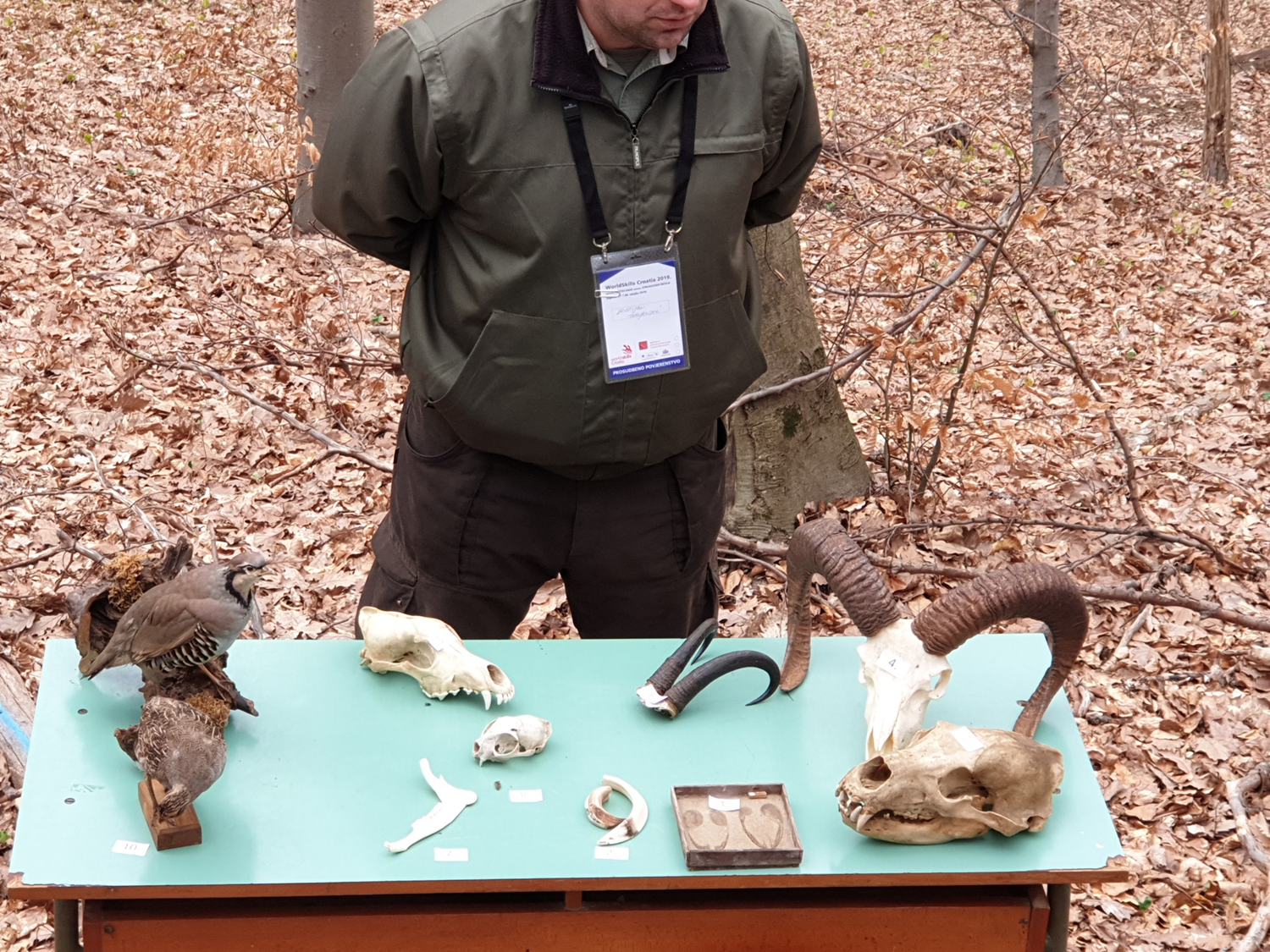 lovstvo
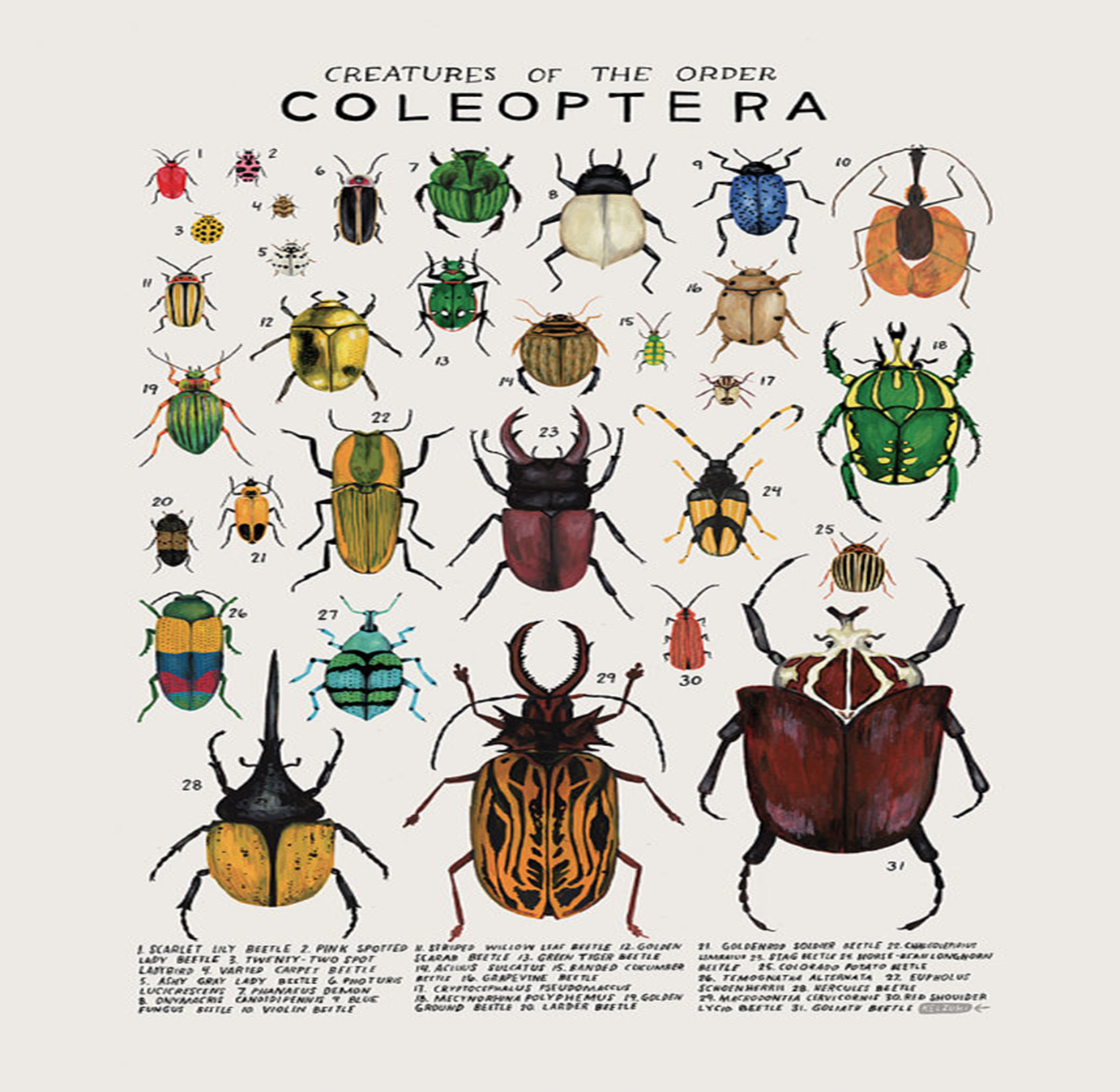 Zaštita šuma
Bolesti drveća 
Svijet gljiva i kukaca
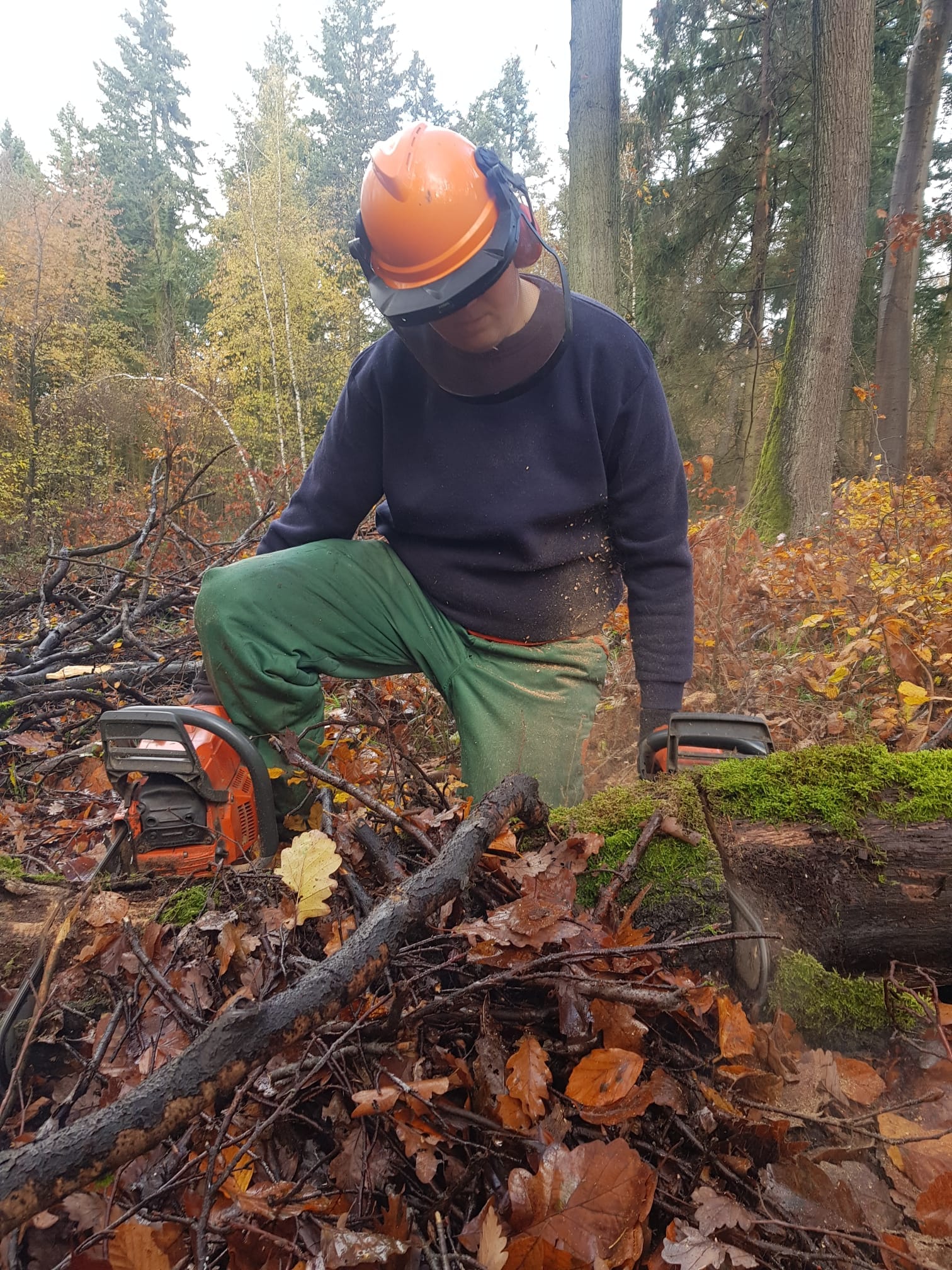 Stručna praksa u njemačkoj